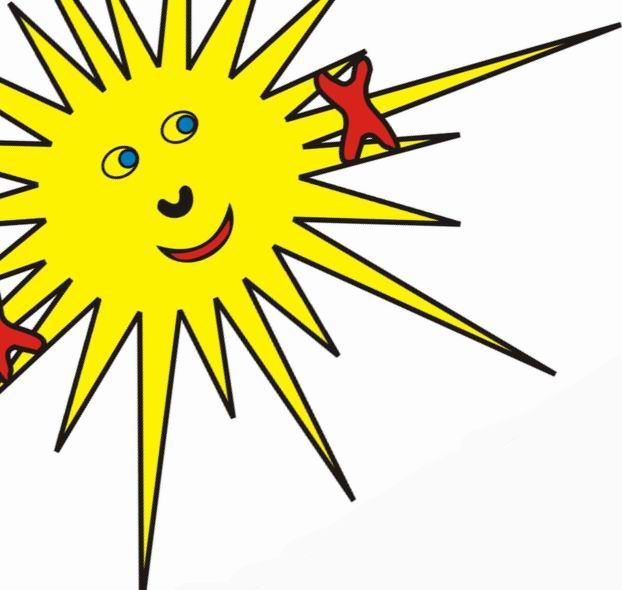 IZBIRNI PREDMETI 2023/2024
ŠPORT ZA ZDRAVJE 
 7. – 9. r razred (35 ur)
Osnovna šola Šmarjeta


Učitelji športa
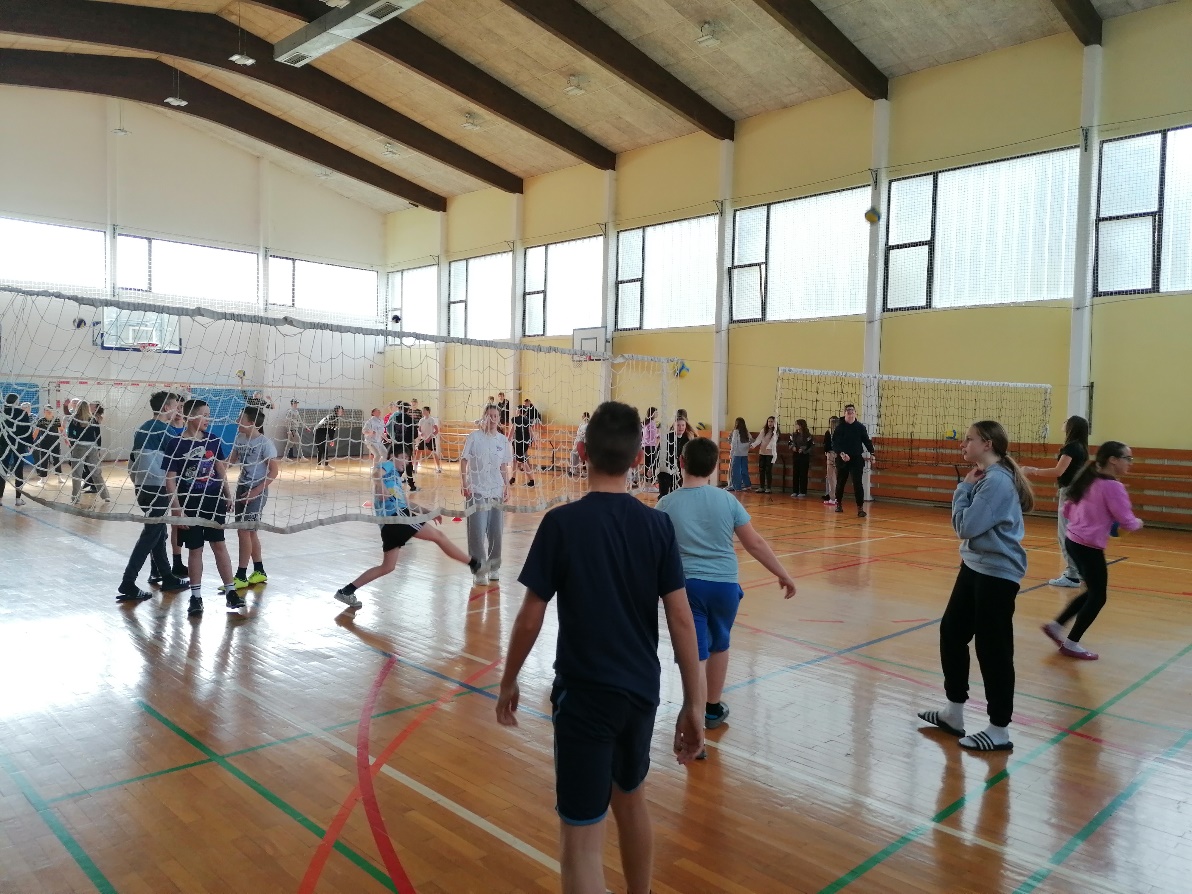 IZ VSEBIN:

ATLETIKA: 
vaje za spopolnjevanje tehnike tekov, metov, skokov
ODBOJKA:
učenje in spopolnjevanje osnovnih in zahtevnejših elementov odbojke
KEGLJANJE, PETANKA,NETBALL, KOLESARJENJE…:
spoznavanje novih športnih panog
PLAVANJE: 
utrjevanje ene od tehnik plavanja
OPREDELITEV PREDMETA

Program izbirnega predmeta dopolnjuje osnovni program športne vzgoje.

Namen enoletnega programa Športa za sprostitev je : spoznavanje novih športnih panog, še posebej tistih, ki jih pri rednem pouku ni mogoče izvajati, a so  pomembne za preživljanje prostega časa  v vseh življenjskih obdobjih.

Spoznavanje vplivov različnih gibalnih sposobnosti na zdravje.

Razumevanje duševne in telesne sprostitve.

Nadomeščanje negativnih učinkov sodobnega življenja.
CILJI PREDMETA:
Razvijati gibalne in funkcionalne sposobnosti;

Seznanitev z novimi športi;

Prijetno doživljanje športa - sprostitev, odnos do lastnega zdravja, spodbujati medsebojno sodelovanje, razvijanje kulturnega odnosa do narave in okolja.